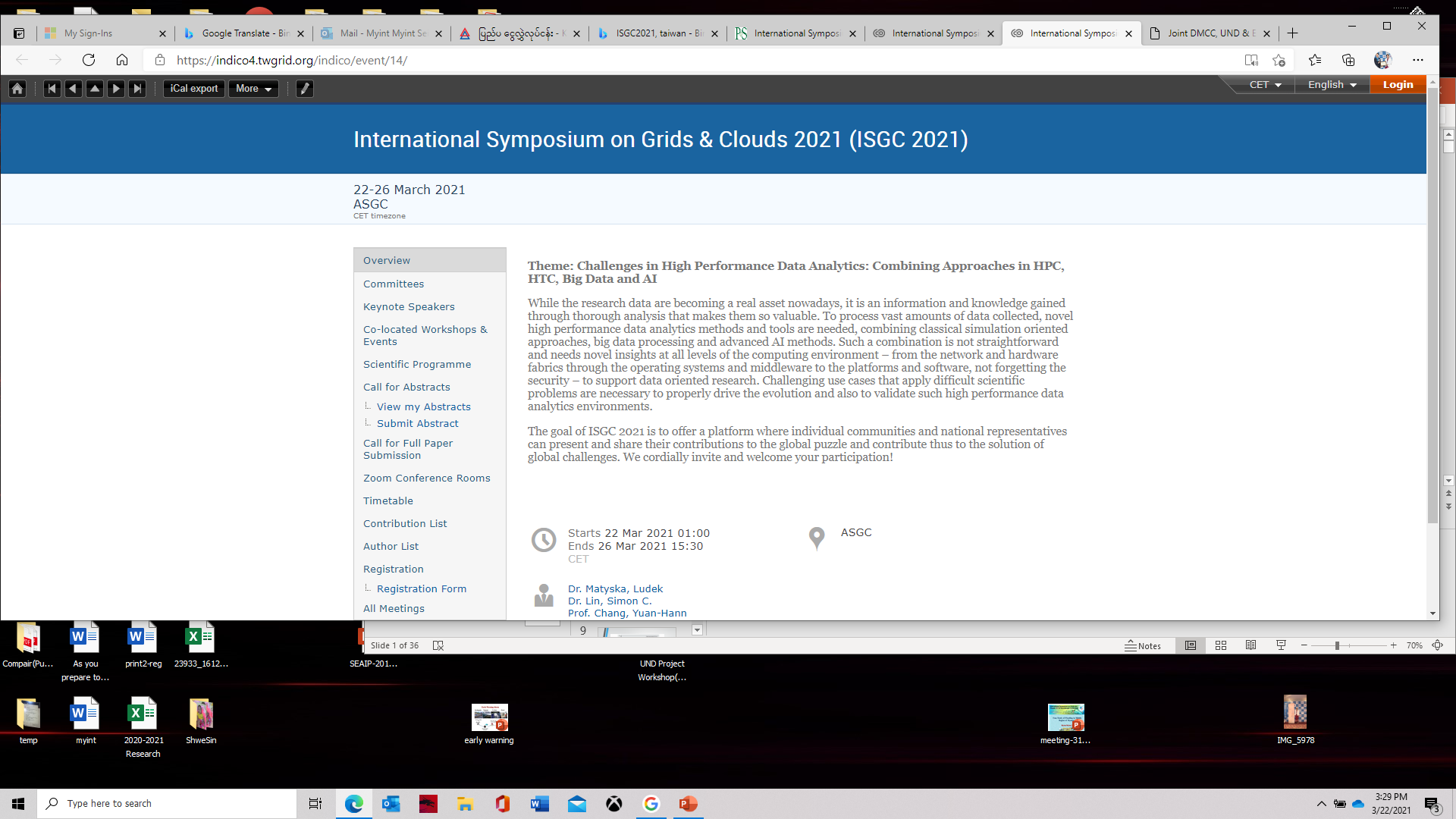 22~26 March 2021
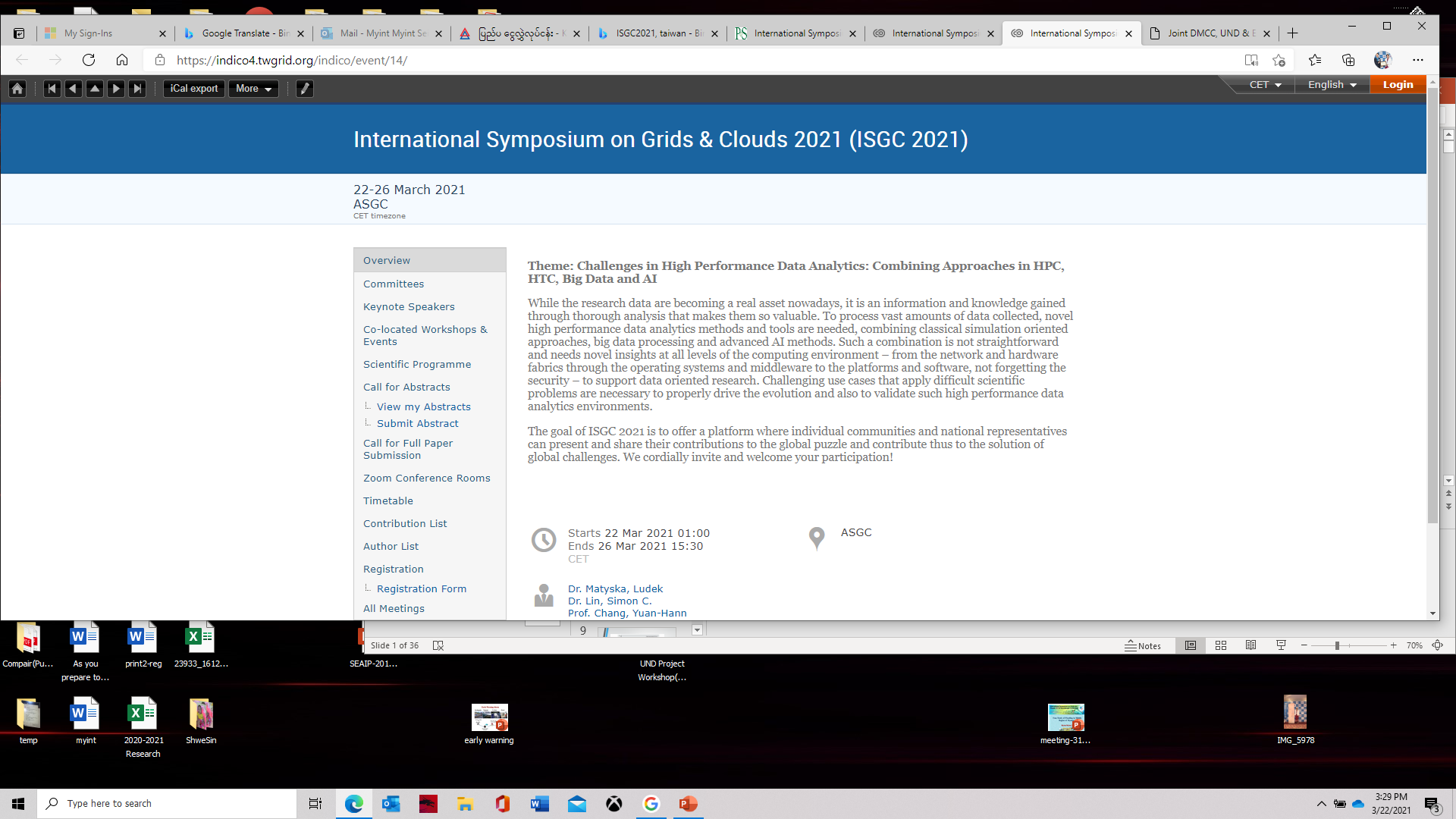 Joint DMCC, UND & Environmental Computing Workshop: Deeper Understanding of Natural Disasters 
                                                                             24~26 March 2021
Study of Disaster in Myanmar
Myint Myint Sein
University of Computer Studies, Yangon
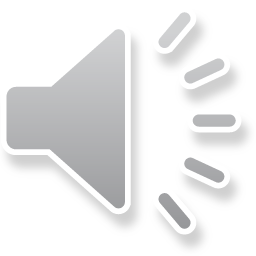 Disaster Research in UCSY
Predict Tropical Cyclone Track

Flooding in Middle Region of Myanmar
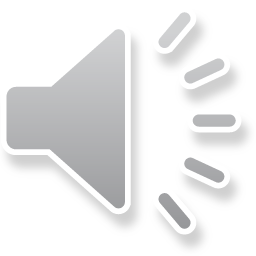 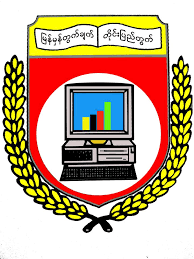 Myanmar Hazard Calendar
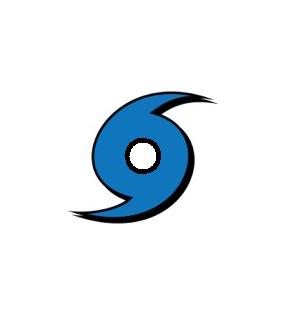 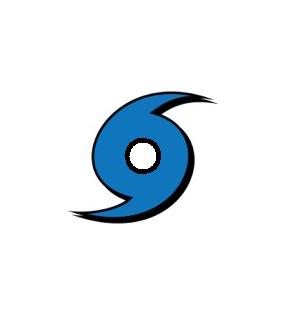 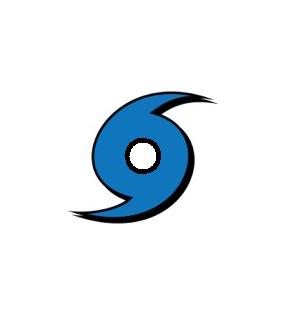 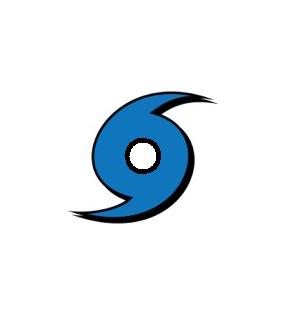 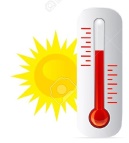 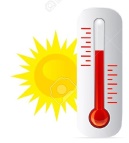 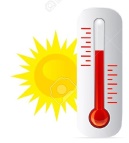 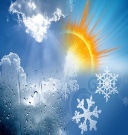 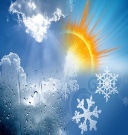 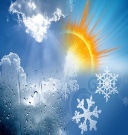 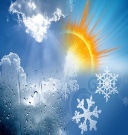 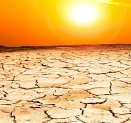 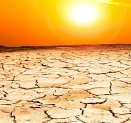 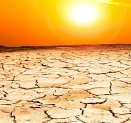 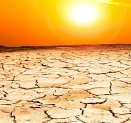 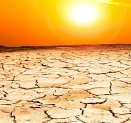 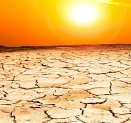 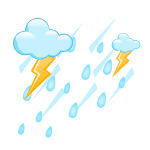 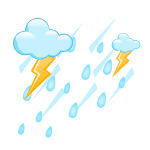 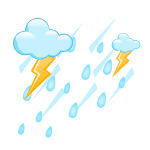 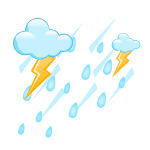 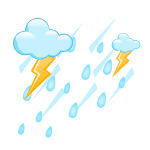 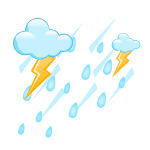 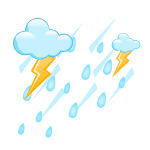 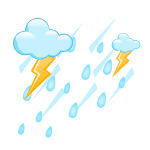 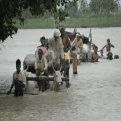 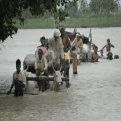 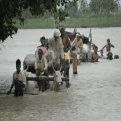 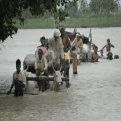 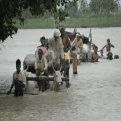 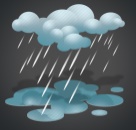 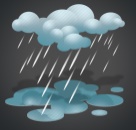 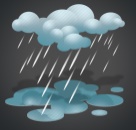 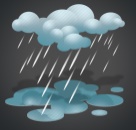 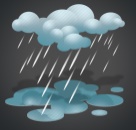 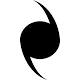 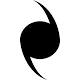 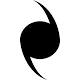 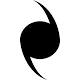 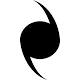 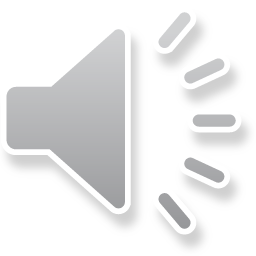 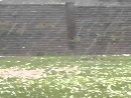 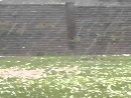 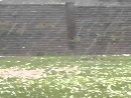 Prediction  the Tropical Cyclone Track
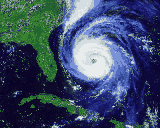 In this research,  the Tropical Cyclone tracking system is developed by combining the Support Vector Machine (SVM) and polynomial regressing model. 
After estimating the center of the tropical cyclone by SVM, cyclone track is predicted by using polynomial regressing model.
 Ground truth data for cyclone tracking is obtained from JTWC best track. Five tropical cyclones that have been affected to Myanmar are tested to predict the cyclone track.
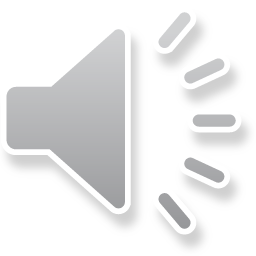 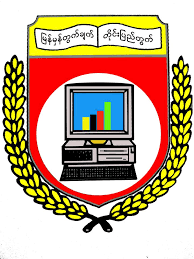 List of tropical cyclones that affected  Myanmar
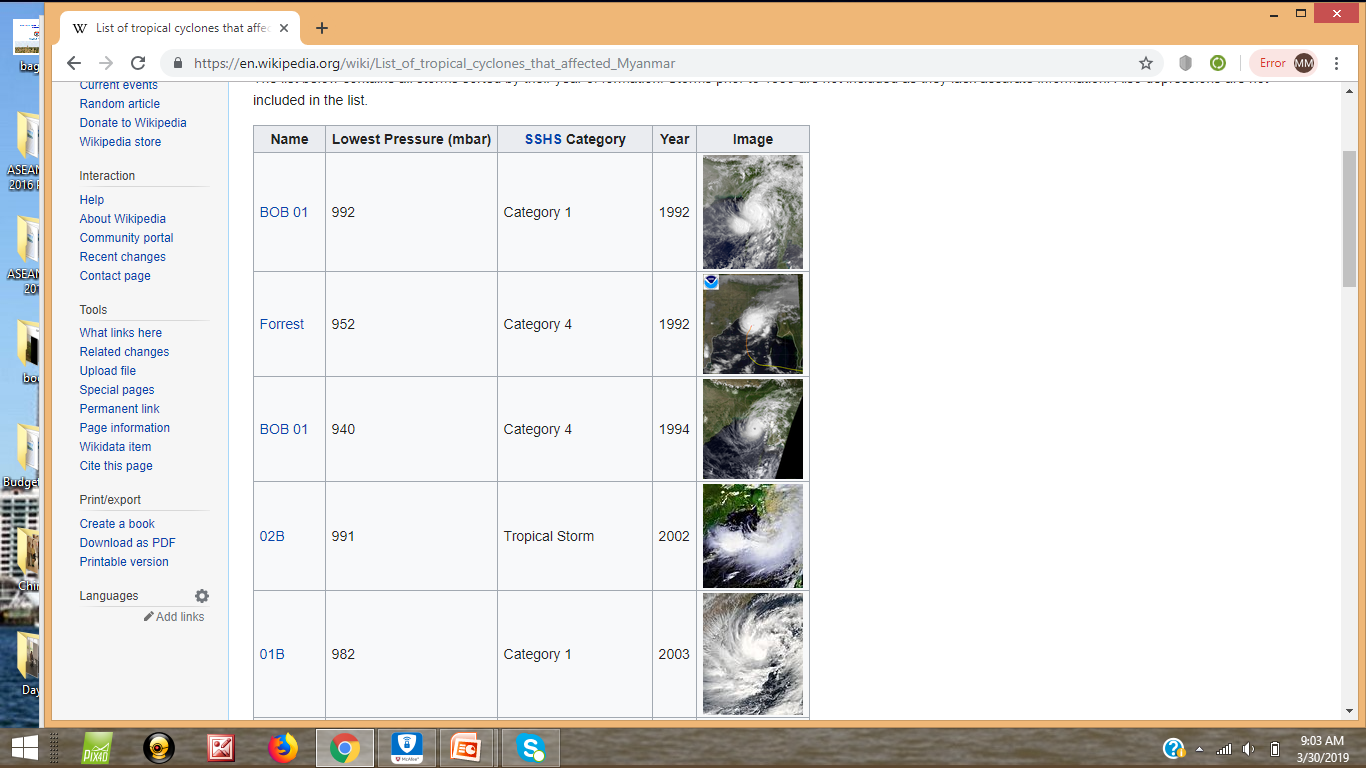 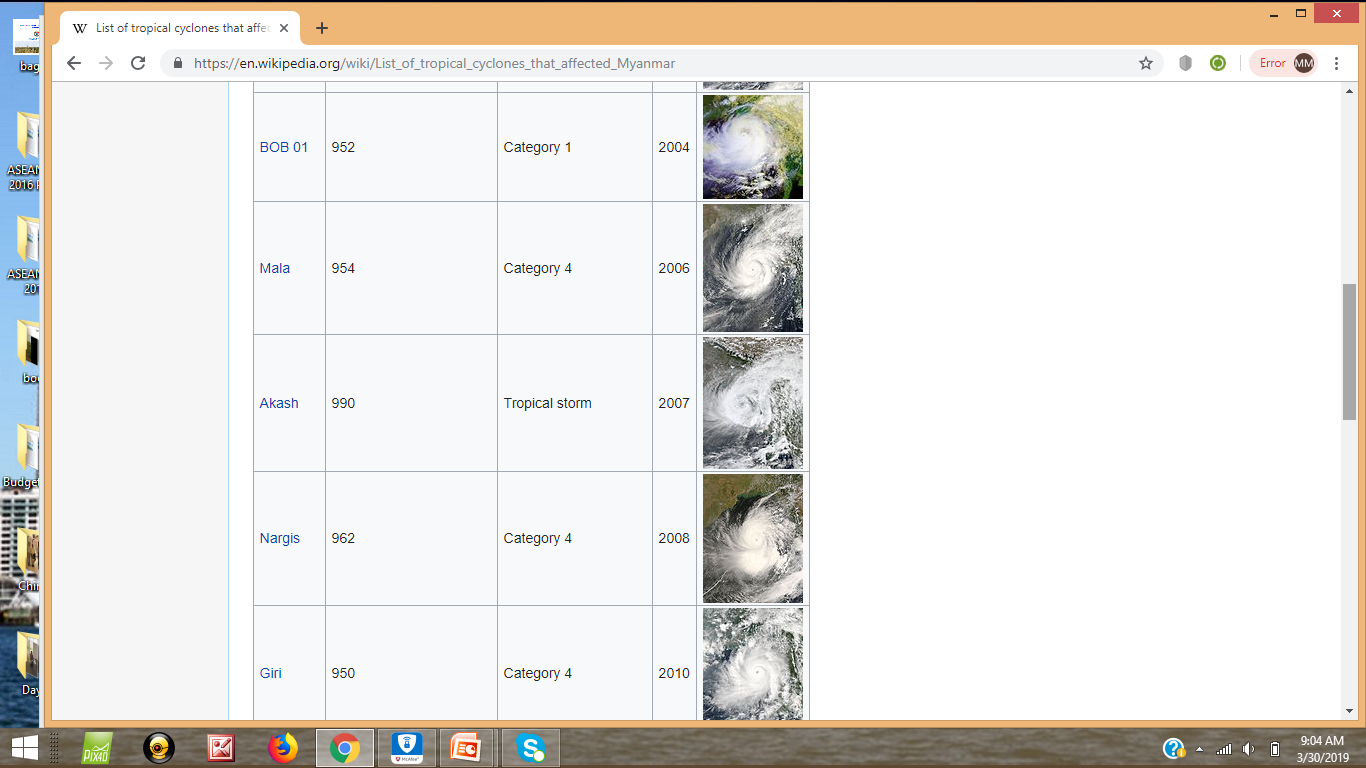 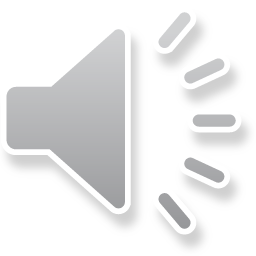 The Myanmar country is hit by a powerful storm every 1 or 2 years.
A. Preprocessing
        -  Tropical cyclone region detection
        -  Prediction of the tropical cyclone track. 

Data Acquition
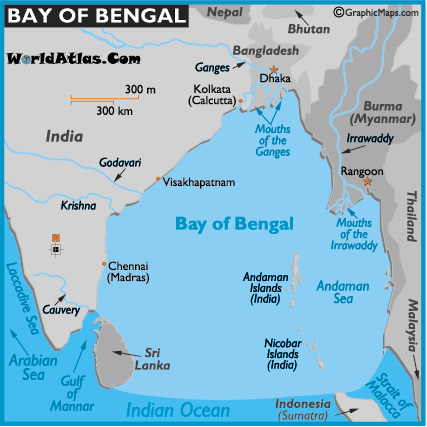 INSAT, India
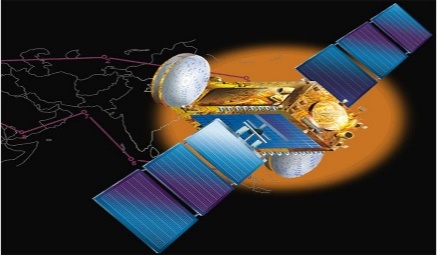 25 - Tropical Cyclones
               2000~2013
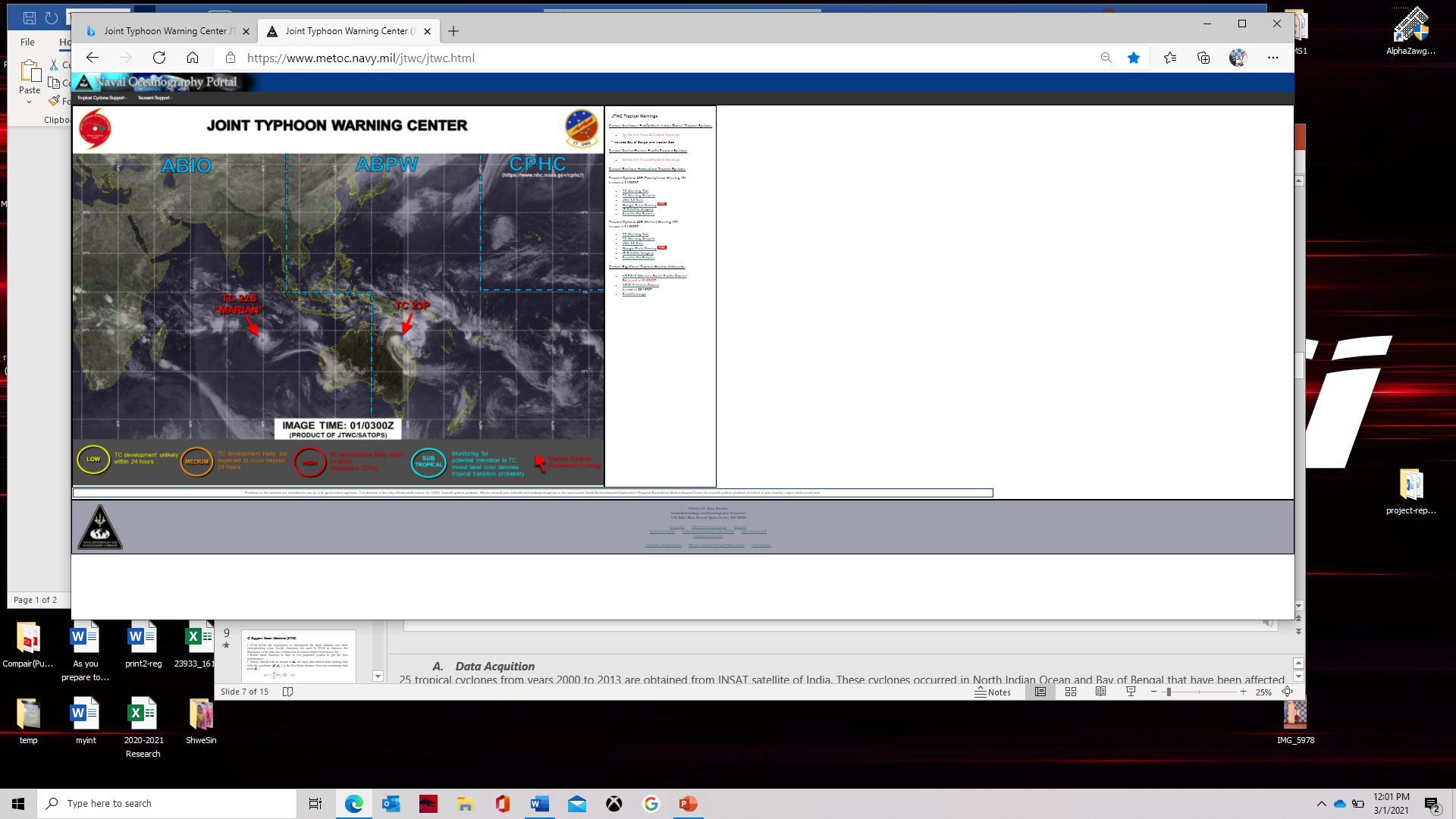 Date, 
Time, 
Cyclone Intensity, 
Wind Speed, 
Wind Pressure,
Cyclone center
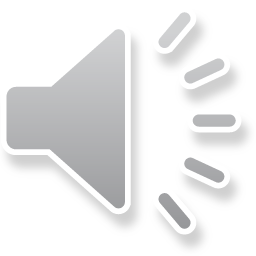 B. Sampling

 The input data samples can support the model to verify and can reduce the uncertainty of the manner as well as evaluate the whole cyclone.
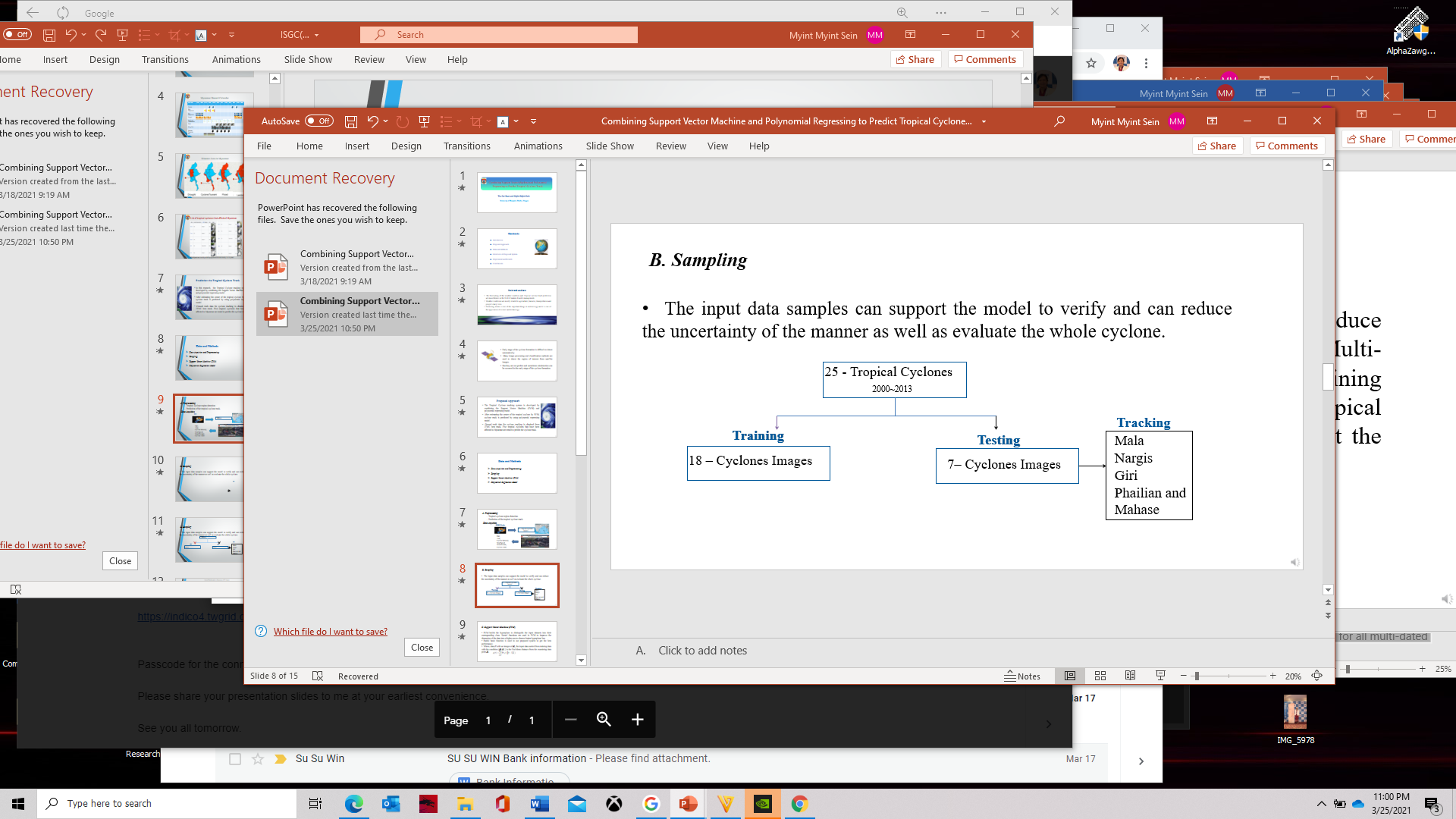 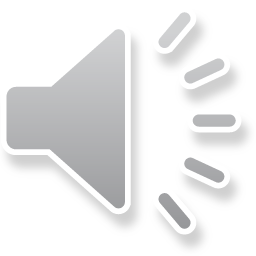 Overview of the System
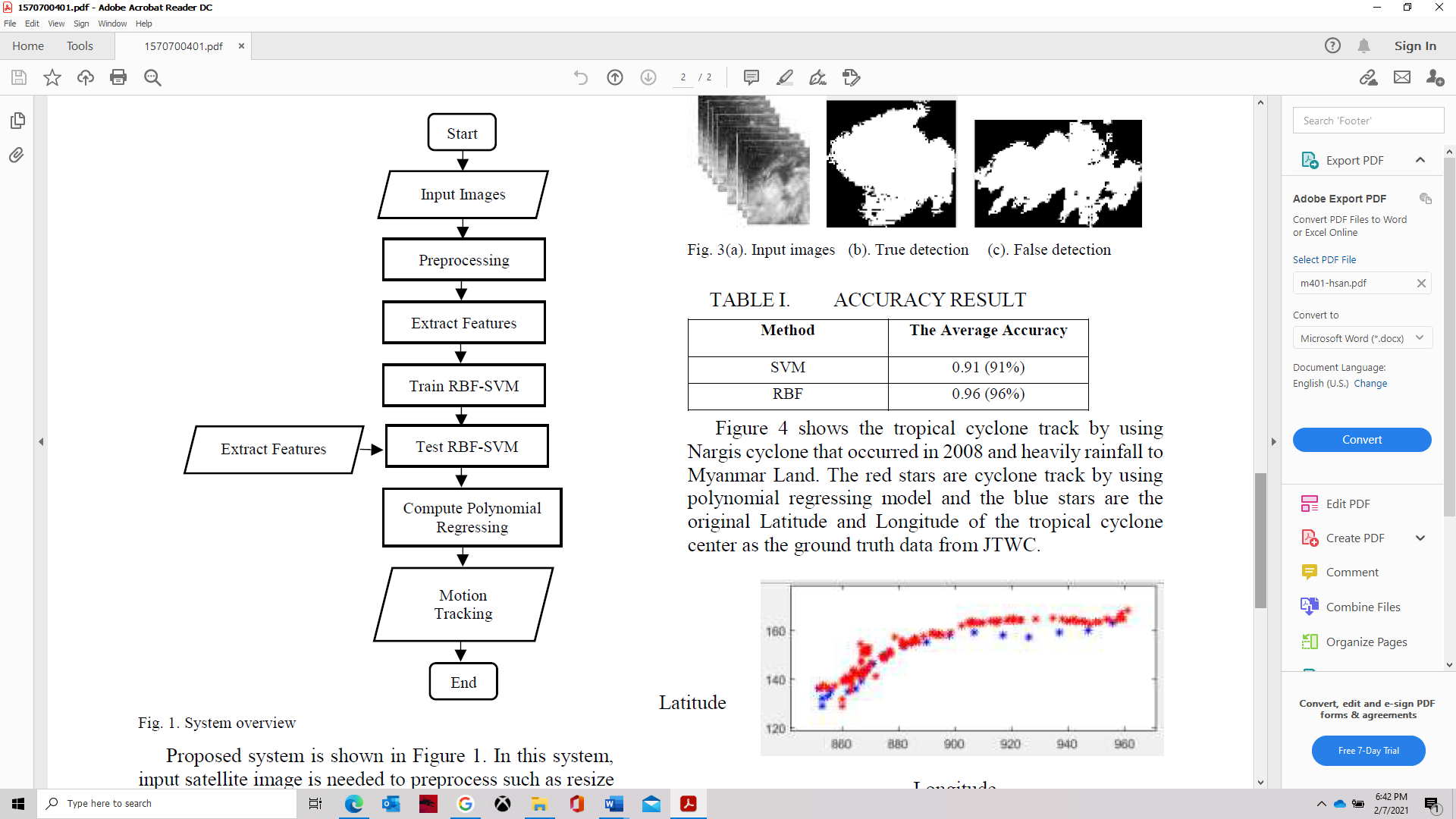 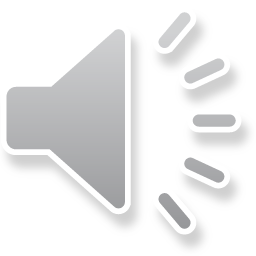 Experiment and Results
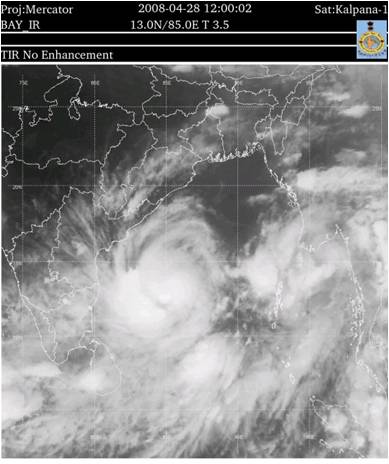 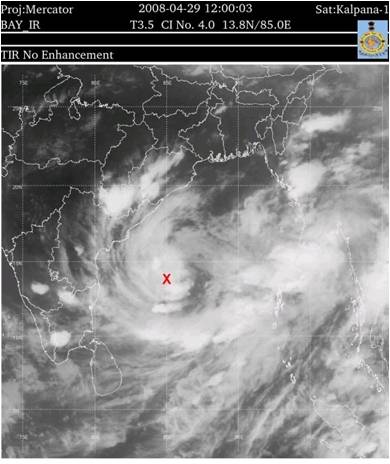 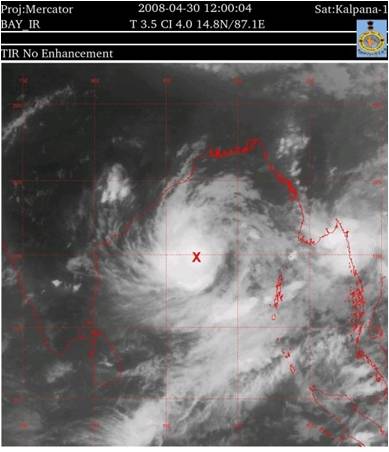 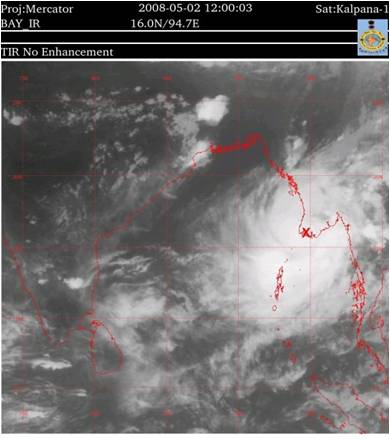 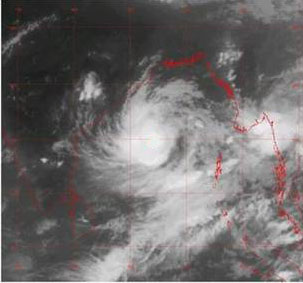 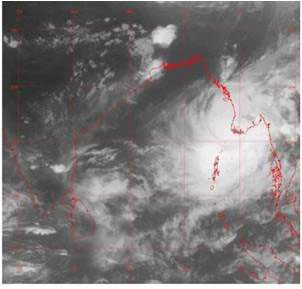 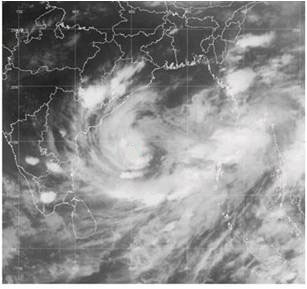 Fig.1. Multi-dates Satellite images of Nargis cyclone
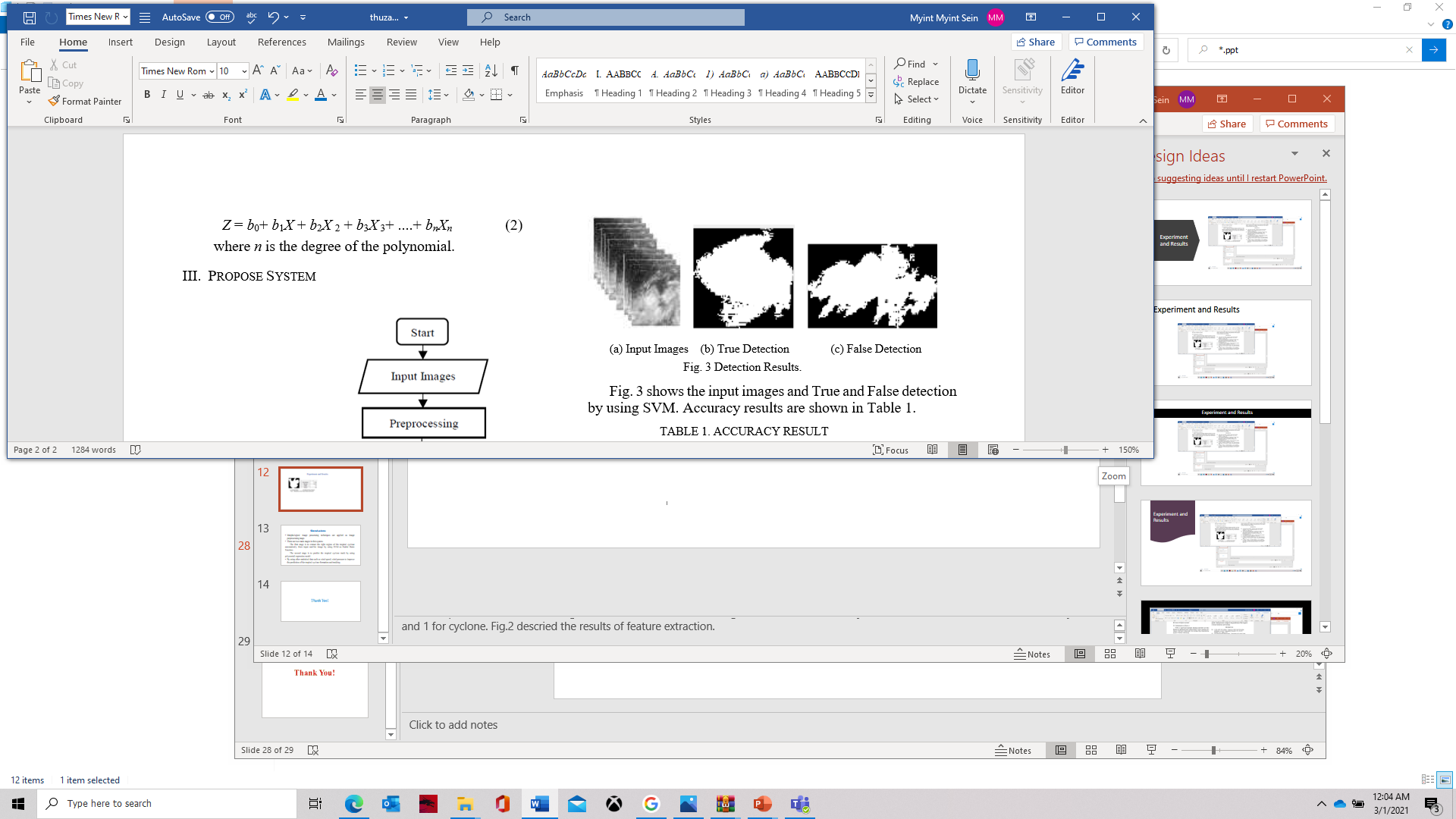 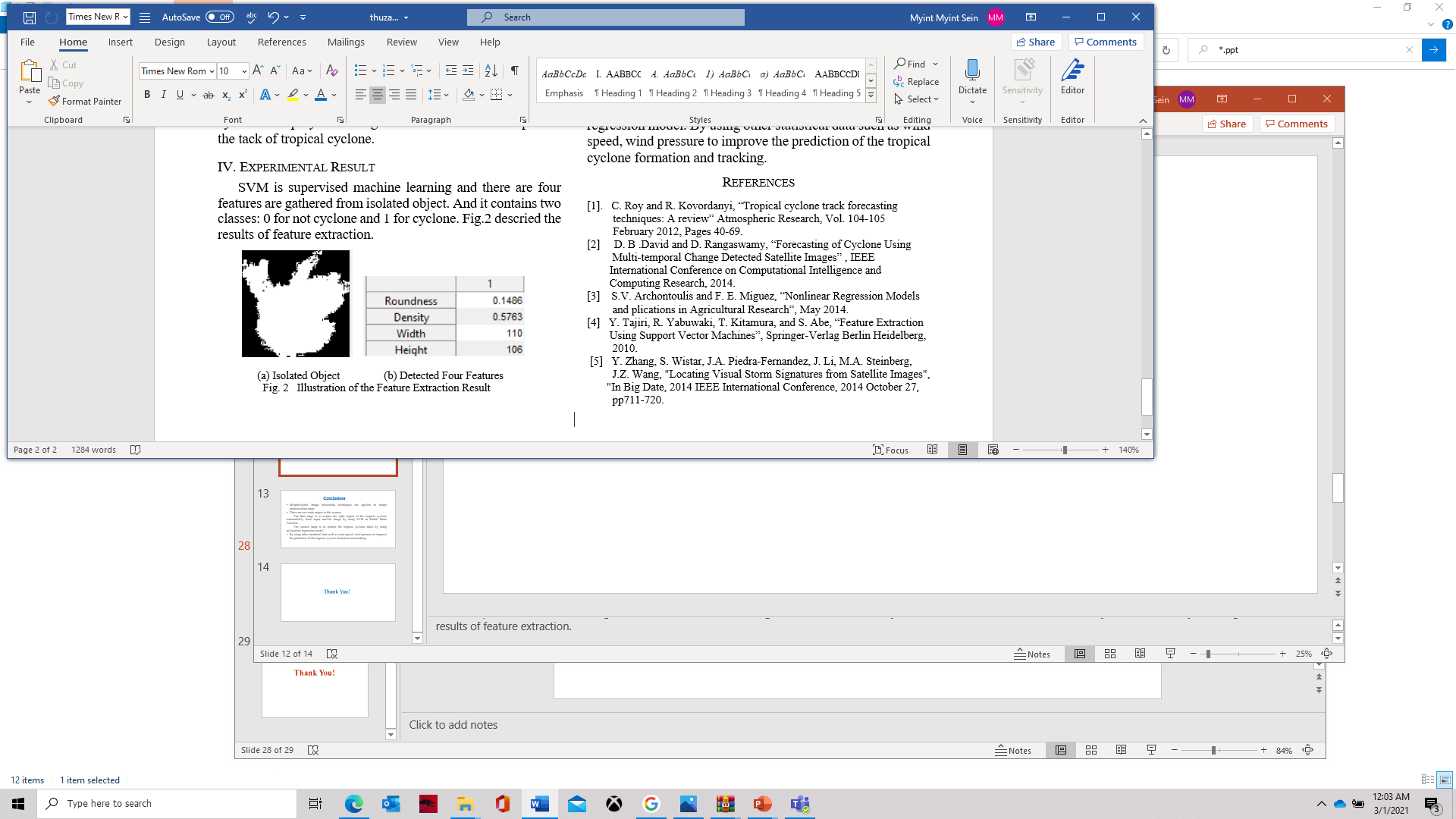 (d) 2nd  May noon
(a) 28th April noon
(b) 30th April noon
(c) 1th May noon
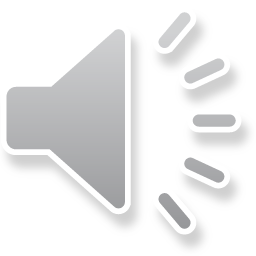 Experiment and Results
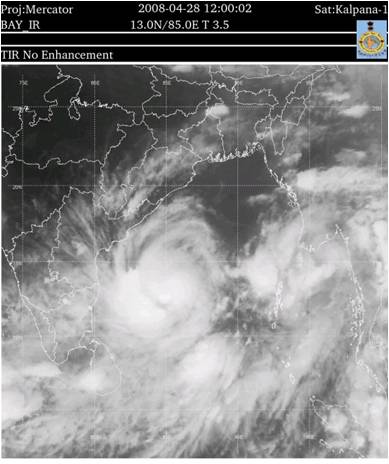 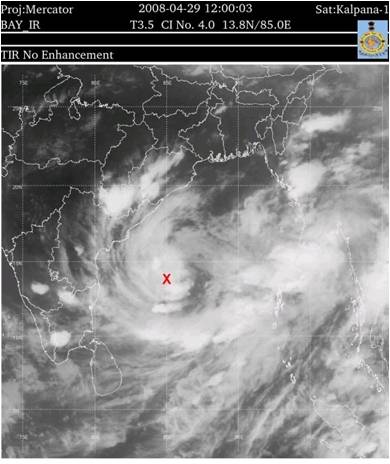 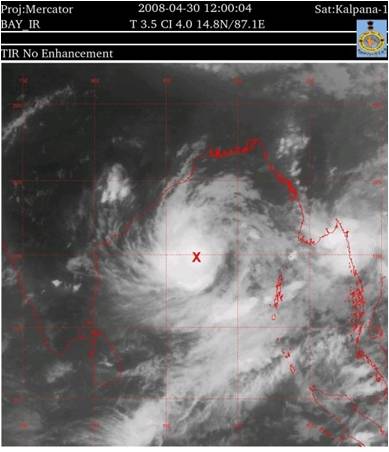 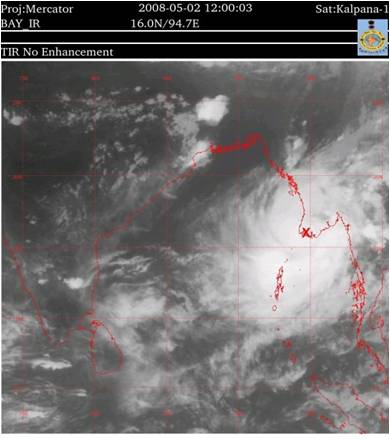 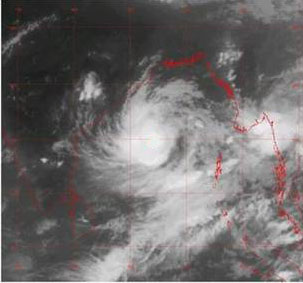 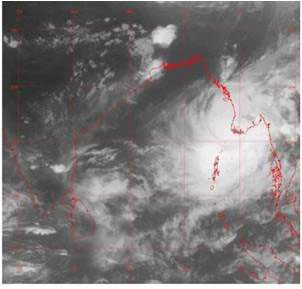 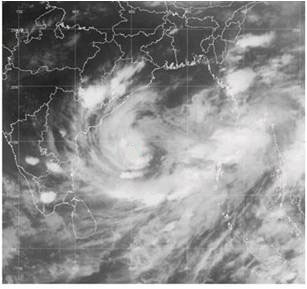 Fig.1. Multi-dates Satellite images of Nargis cyclone
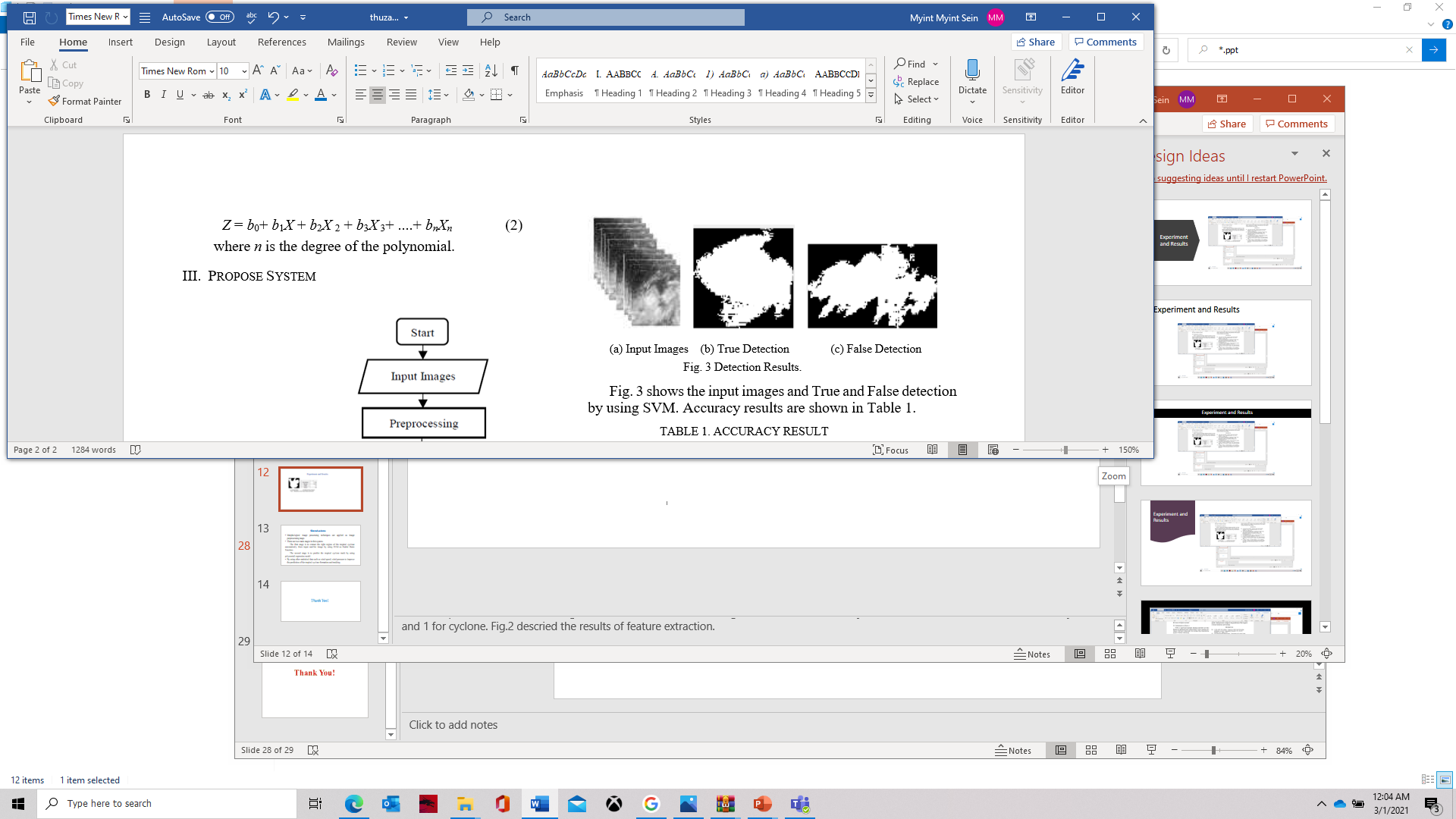 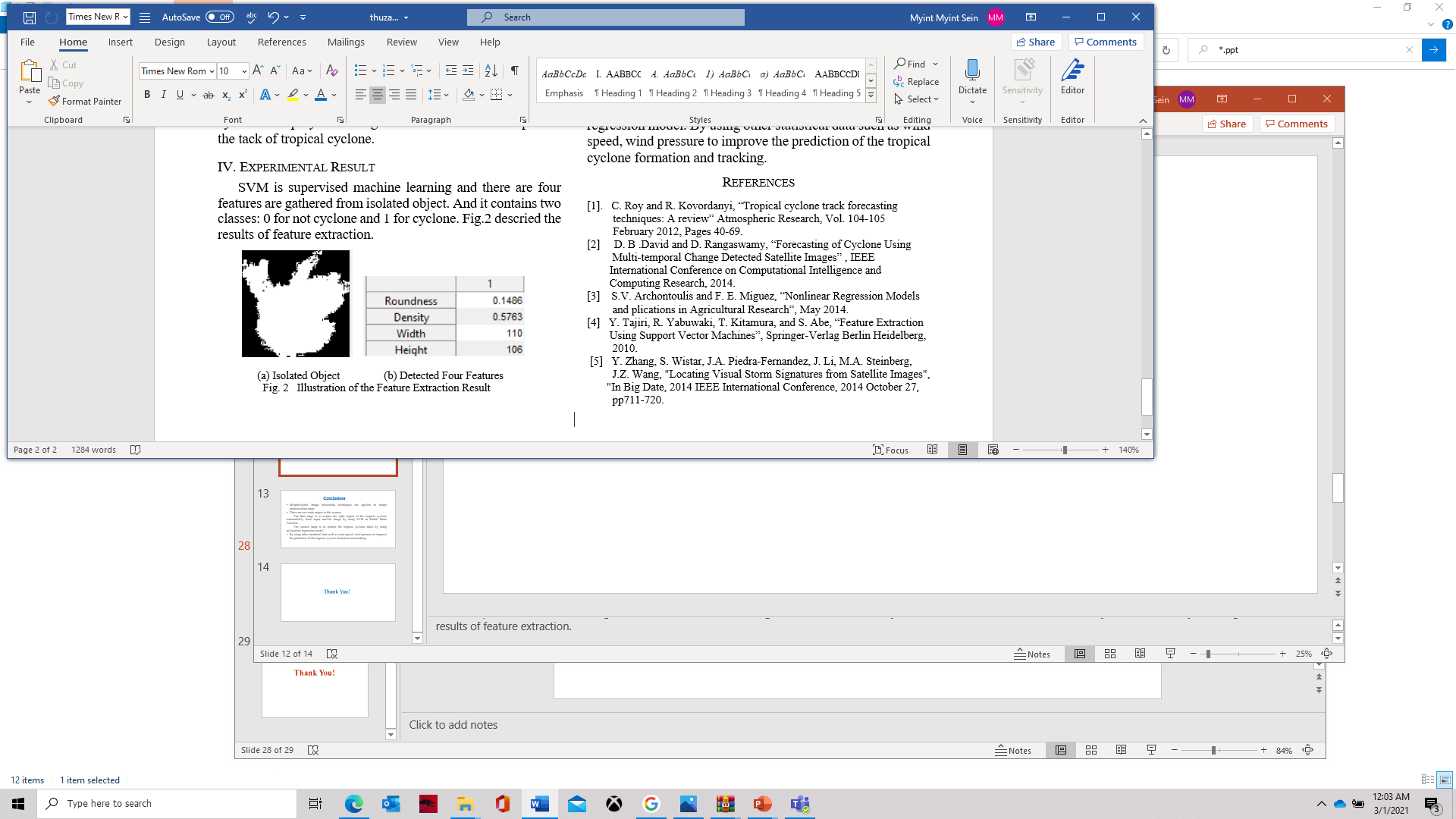 (d) 2nd  May noon
(a) 28th April noon
(b) 30th April noon
(c) 1th May noon
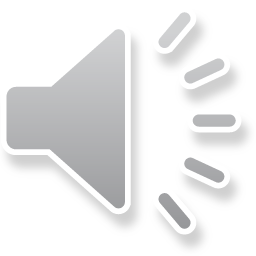 Prediction of the Cyclone Track
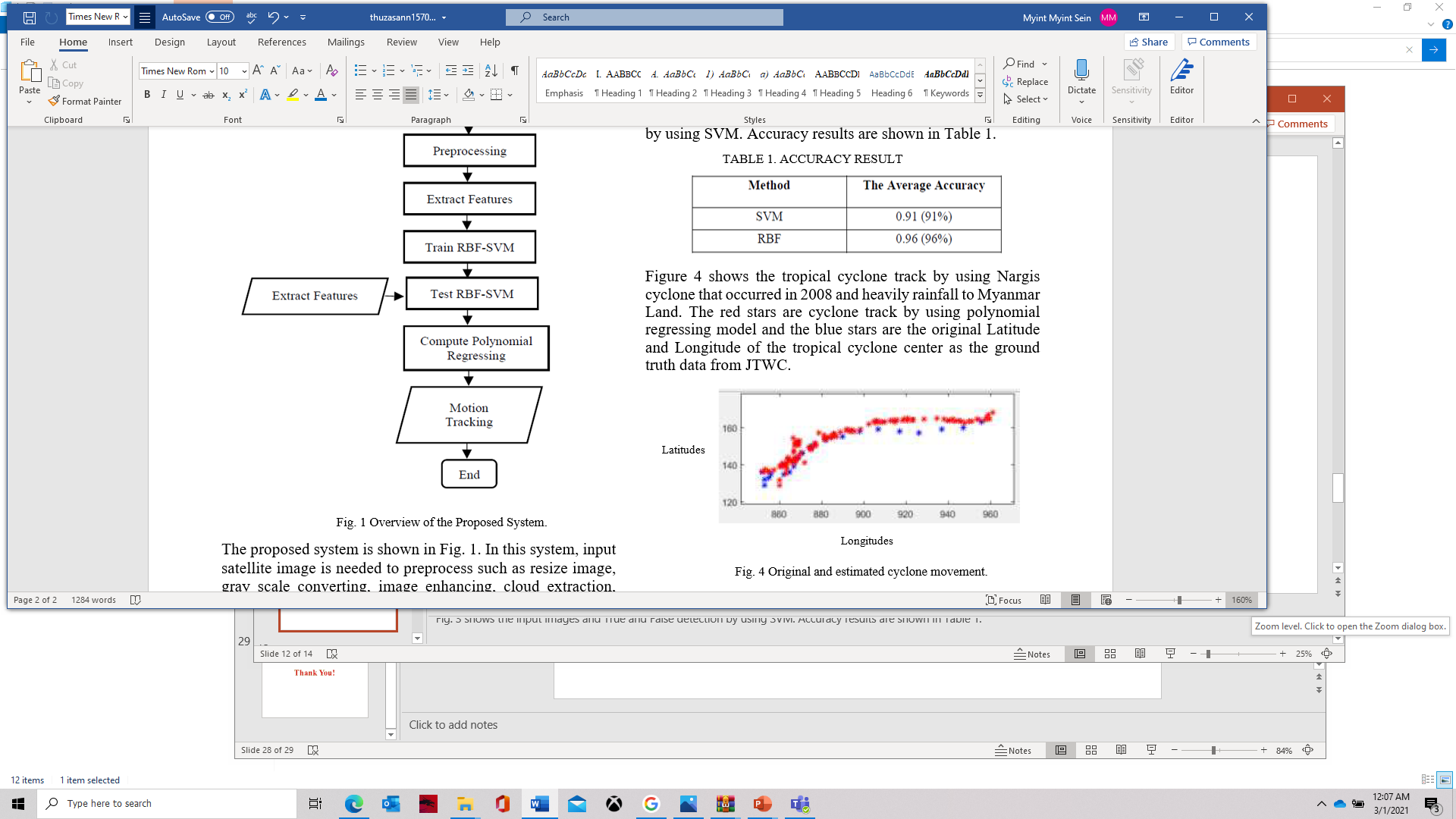 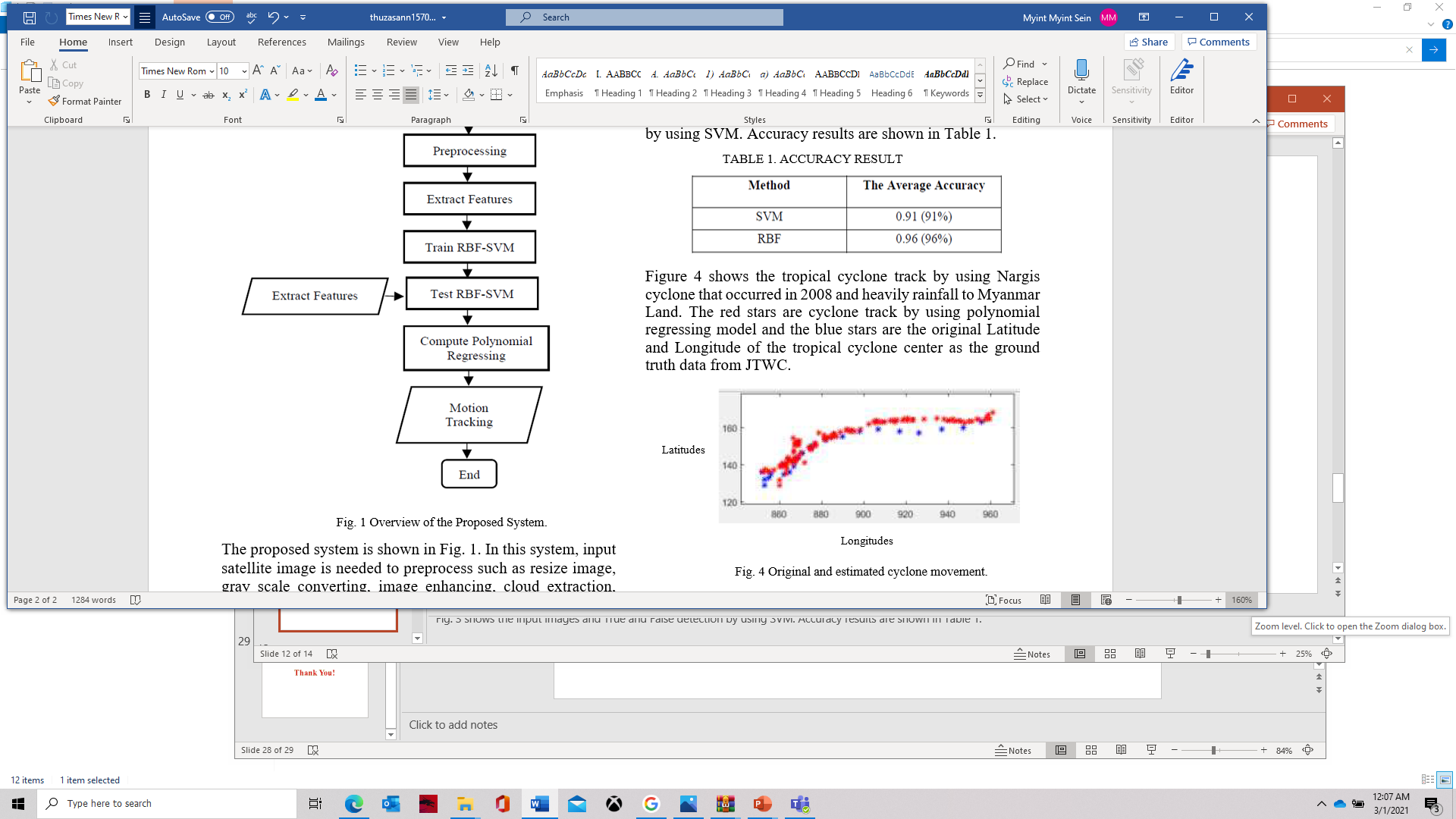 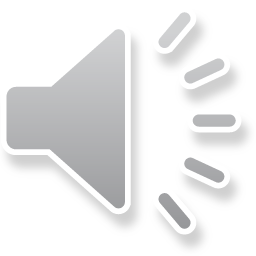 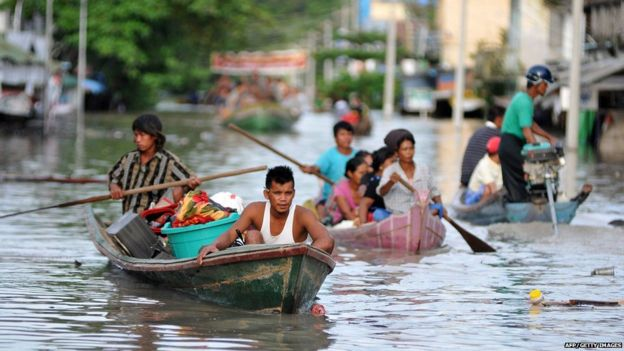 Flooding
Regularly, Myanmar is affected by severe floods comprising 
    River floods, 
    Flash floods, 
    Surface Flood and Costal floods.
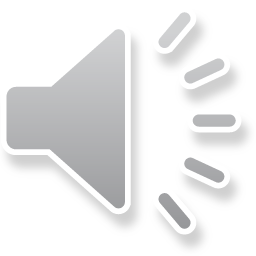 In 2015 and 2018, Myanmar faced flooding in most part of region. The four worst hit regions are 
Magway Region, 
Sagaing Division, 
Chin State and
 Rakhine State
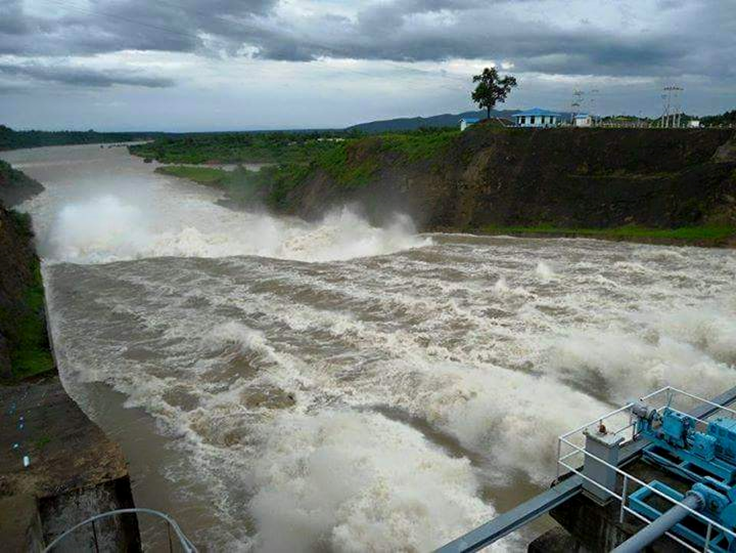 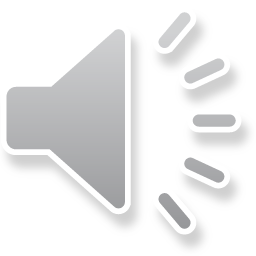 Dams Map in Myanmar
Hydroelectric Dams	128
Irrigation Only		          4
Total Dams			      132
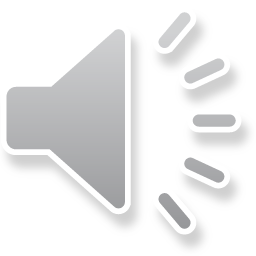 [Speaker Notes: Dams are very useful for our humans’ societies that it provides irrigation water for farms and used for electricity. The 128 Hydroelectric Dams and 4 dam for Irrigation Only         totally,  132 dams are constructed  in Myanmar .]
Myanmar dam overflow floods 100 villages, displaces thousands
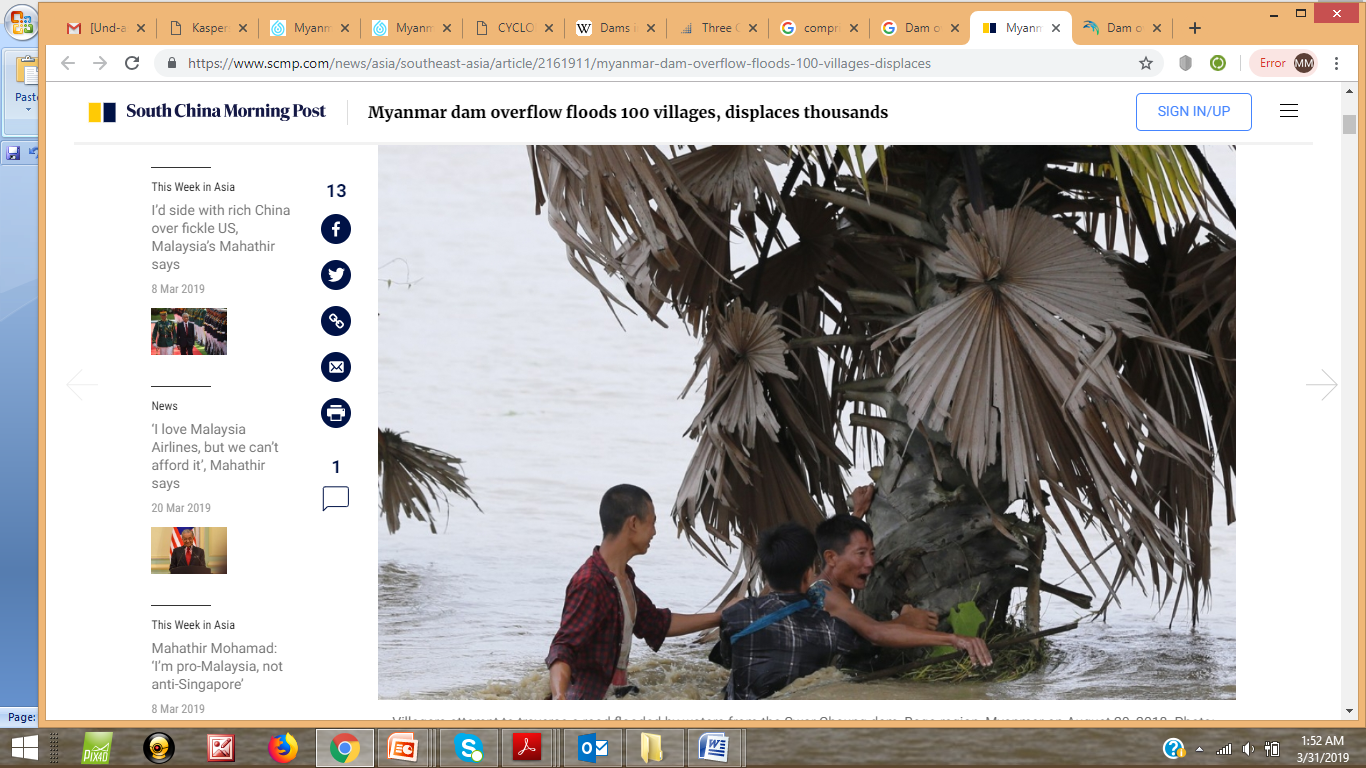 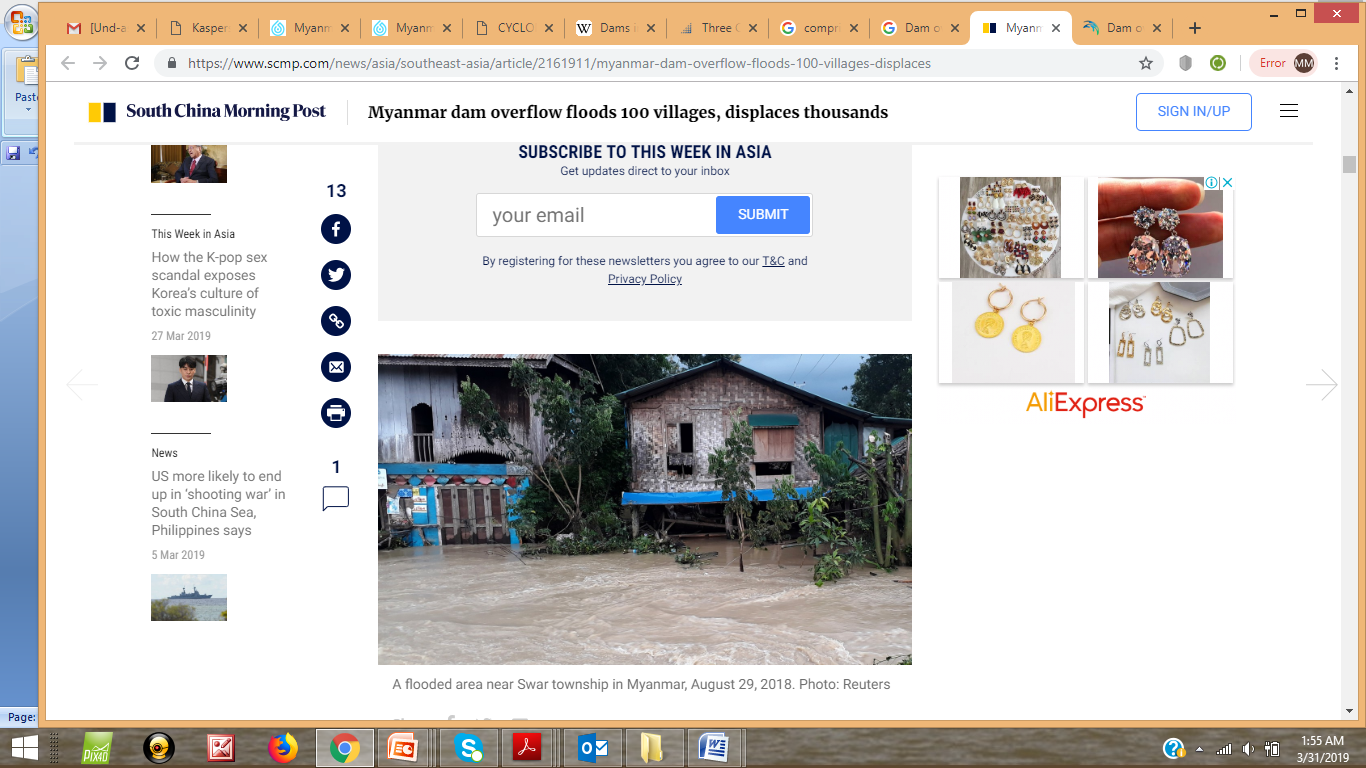 - Villagers attempt to traverse a road flooded by waters from the Swar Chaung dam, Bago region, Myanmar on August 29, 2018. Photo: EPA
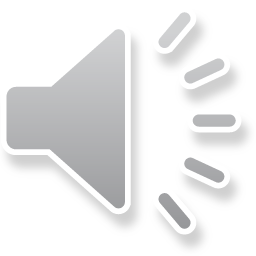 Water Level  (28.7.18)
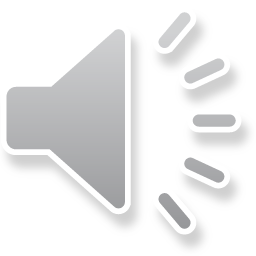 [Speaker Notes: This table described the water level of River before flooding.]
Study Area
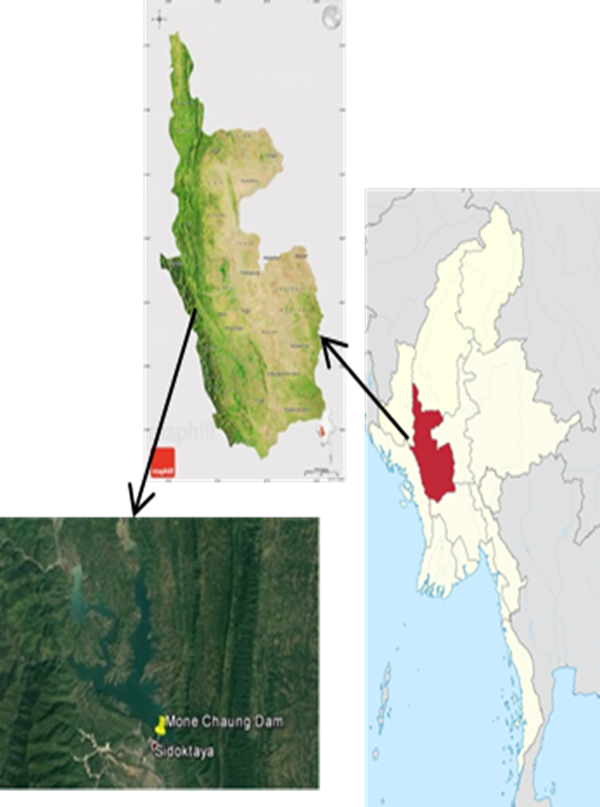 The case study of flood conditions for Mone Dam in Magway region 
It built across on Mone creek. 
Water catchment area is 1467 sq mile
Rainfall amount 47
Average height level of water is 125
Area of Dam - 4320 (length)  200 (height)
Water diversion tunnels - 36 (diameter)  3625 (length)
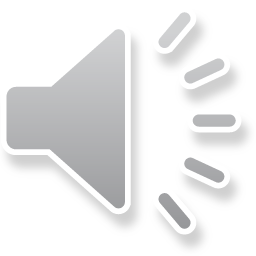 Figure. Location of Mone Chaung Dam
Mone Dam
Mone Dam is situated in Magway region and it is very mountainous area.
The other two dams are situated on low lying area and if it will break or overflow water, affect on about 300 villages and two towns in that region.
Its alarm level is 540' and Dam crack level is 560'.
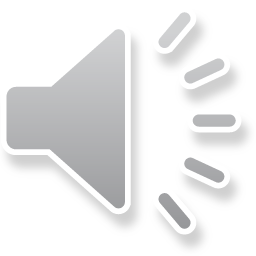 Table 1. Flood condition of Mone Dam
Conditions of Flood in Mone Dam
Dam cannot outlet the water from the spill way when the following condition
  - Ayeyarwady River is full of water 
  - Heavy Rain in Bangladesh
  - Heavy Rain in Rakhine Hills and Chin Hills
  -  Causing Storm in Bay-of-Bengal
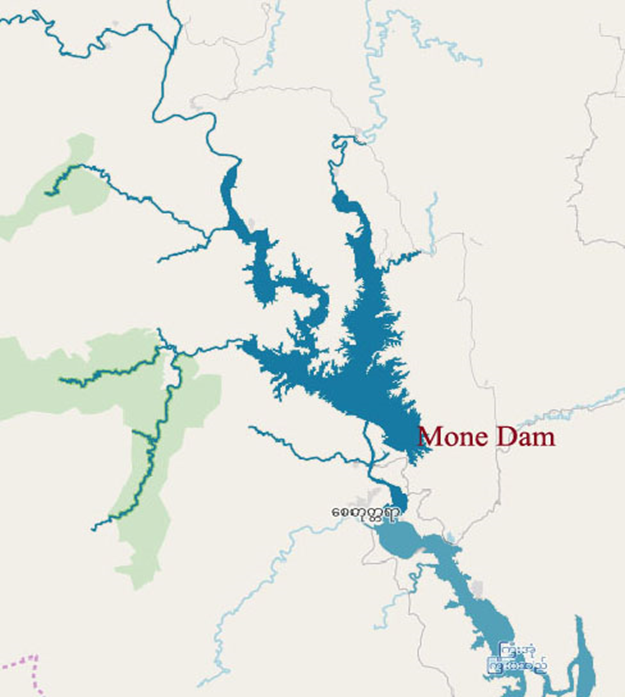 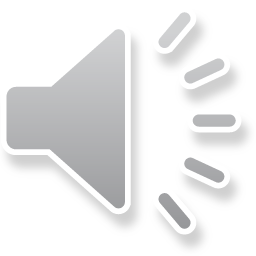 Figure2. Inflow water of Mone Dam
Conditions of Flood in Mone Dam
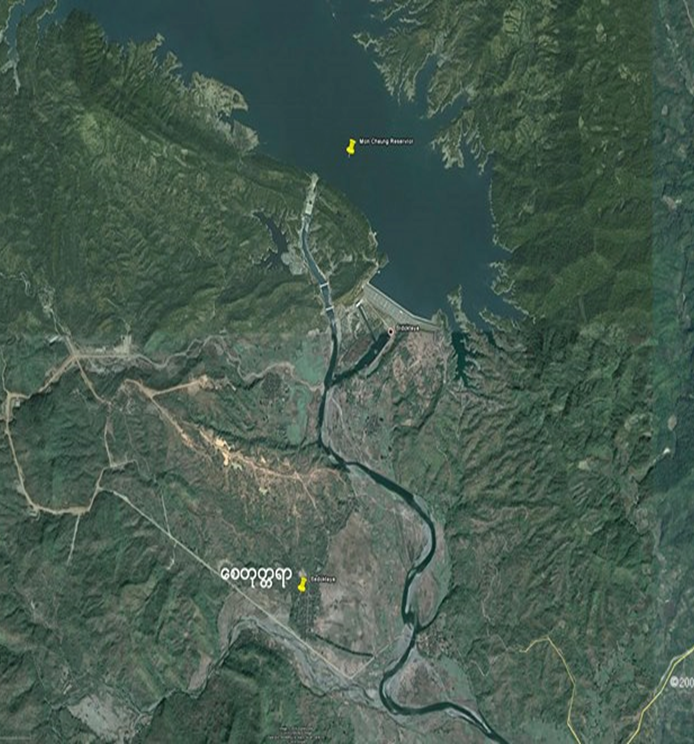 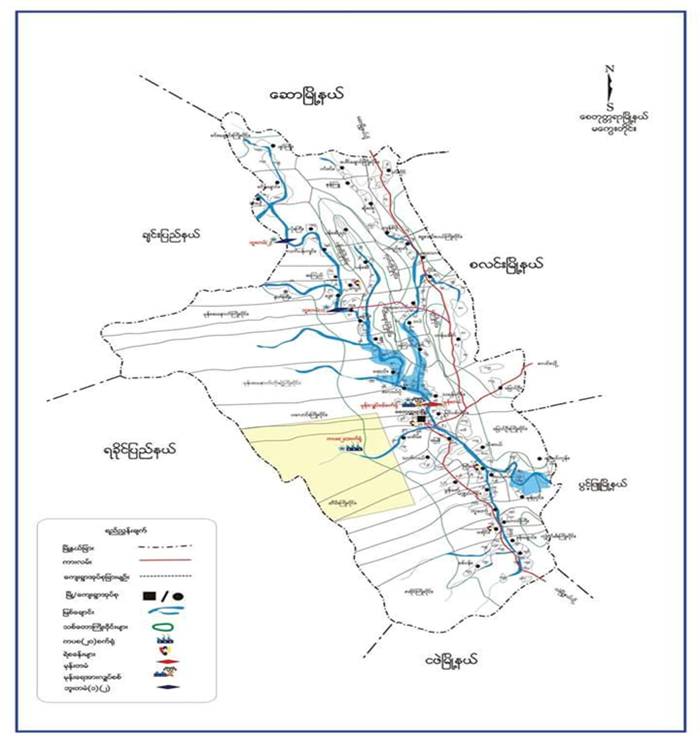 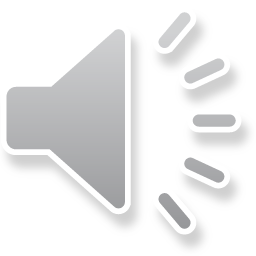 Figure. Affected flood region of Mone Dam
System Design
Weather data from weather API
Start
End
Water Level
No flood
No
No
Heavy rain?
Yes
Yes
Arrive alarm level?
Calculate Probability by Markov Chain
Show flood conditions
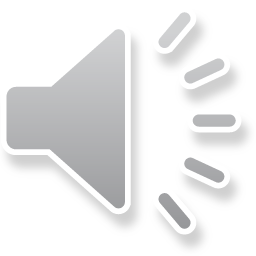 Figure .  System Flow Diagram of Flood Alarm System
Implementation
The  water level is computed based on the transition probability matrix with Markov Chain
Table 2. Overflow Prediction Results
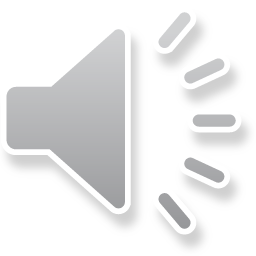 Publications
1. Thu Zar Hsan and Myint Myint Sein, "Combining Support Vector Machine and Polynomial Regressing to Predict Tropical Cyclone Track”, 2021 IEEE 3rd Global Conference on Life Sciences and Technologies, March 9-11, Nara, Japan.
2. Phyo Pa Pa Tun and Myint Myint Sein, "Flood Prediction System by using Markov Chain", Proceeding of  International Conference on Future Computer and Communication (ICFCC) 2019, Feb. 27th ~ March 1, 2019, Yangon, Myanmar.
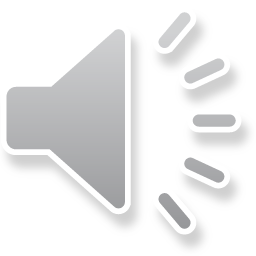 Thank You!
myintucsy@gmail.com; myint@ucsy.edu.mm
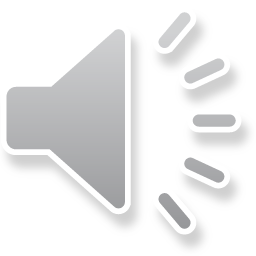